Sector (Ohio Valley)
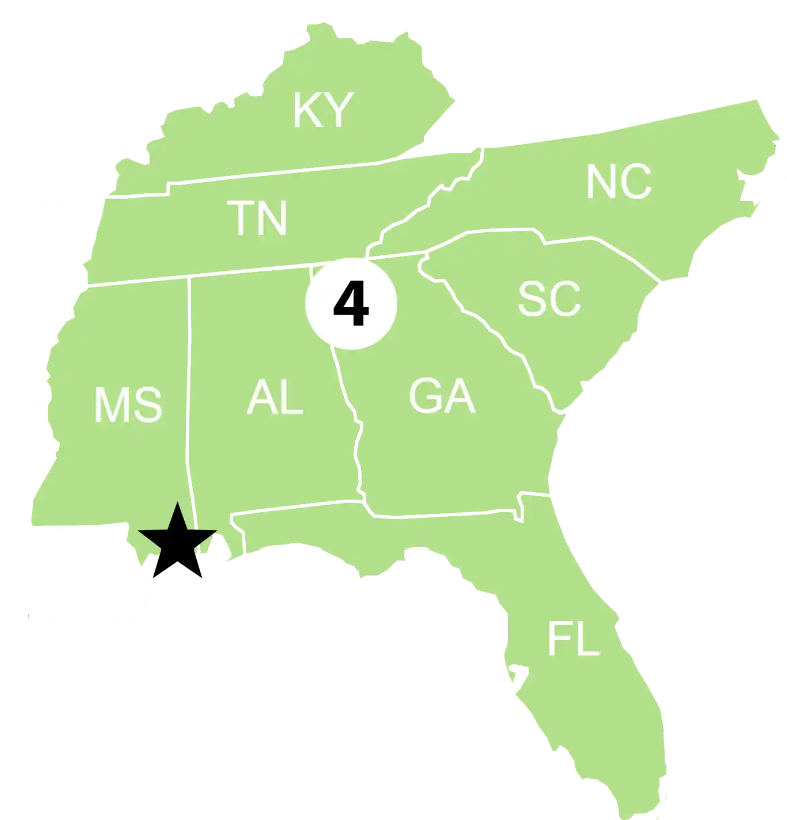 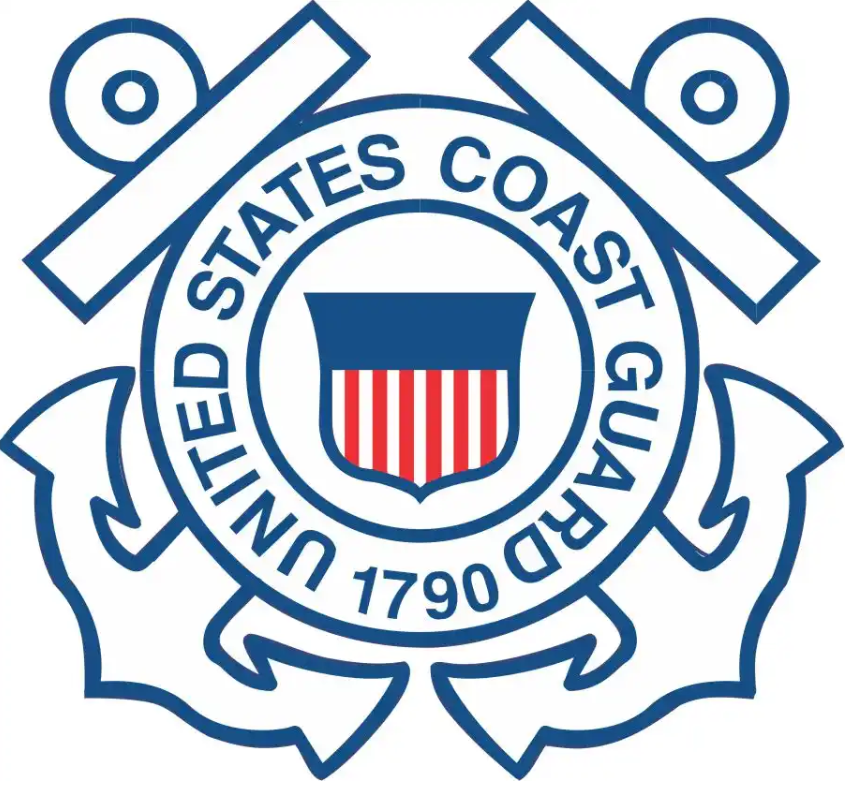